Event structure and event duration in language comprehension
Silvia Gennari 		
University of York
Collaborators: 
Marta Coll-Florit, Gitte Joergensen, Yaqi Wang
1
Time and change
Main aspect of cognition: we conceive of events as taking time
Language
The police held a suspect
The police arrested a suspect




Main question: how do we represent the duration and causal structure of events in language comprehension?
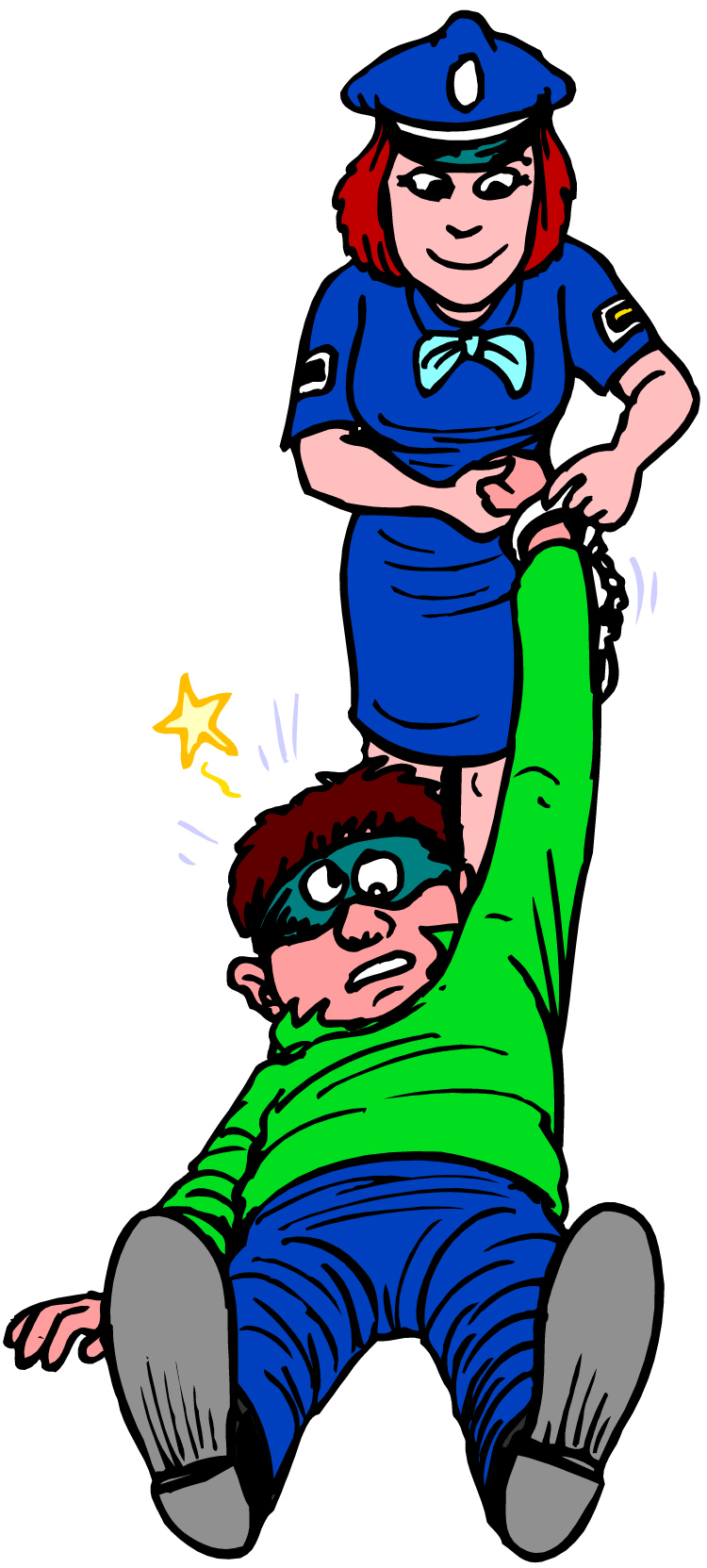 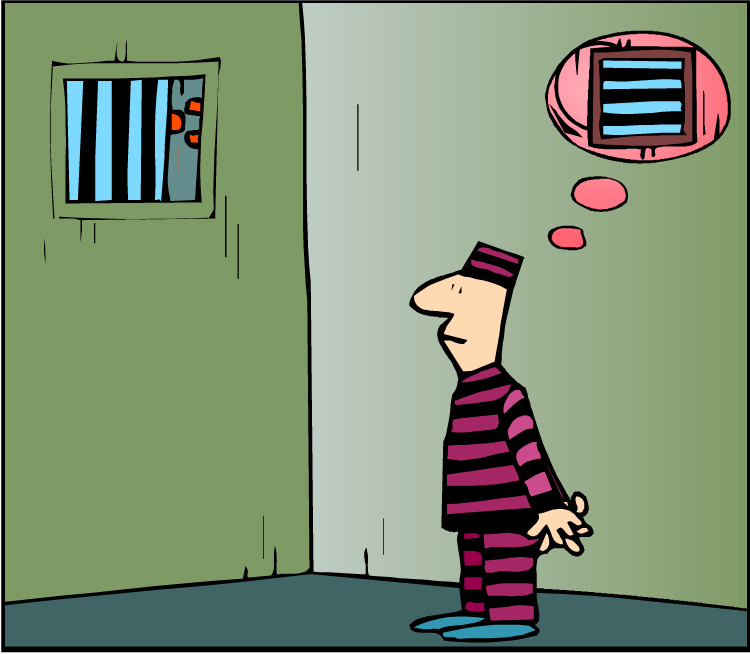 2
[Speaker Notes: How do we understand the duration of these events? What knowledge underpins such duration representations?

It can be extended to cognition more generally]
The puzzle
Representations of event duration appear analogical
more temporal distance/duration = more processing times (Kelter et al. 2004, Gennari, 2004; Richardson & Matlock, 2007)
Jane disagrees with her husband and throws a tantrum. Then, she goes into the kitchen and takes out / bakes some cookies. Now she regrets the tantrum. 

But how analogical? They cannot be exhaustive mental re-playing, as in simulation theories, but compressed in time
John searched for the right woman all his life
John built a house / a Lego house

What aspects of the representations are activated as we read?
3
[Speaker Notes: Bowers and Morrow 1990 takes 3 sec to retrieve things from another building]
Outline
1. Processing correlates of event structure and event duration

2. What aspects of semantic memory are linked to event representations?
4
Processing correlates of event structure
States vs. events
Events have internal causal structure and may activate richer associated knowledge (schemas) than states

The retired musician loved his second child very much
The retired musician built his second house from scratch
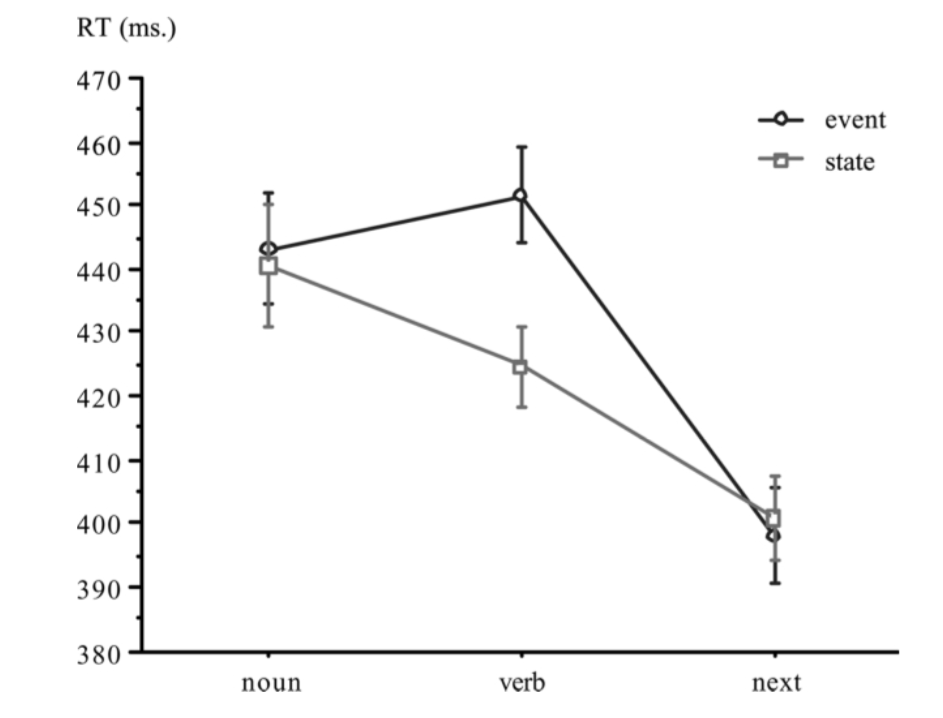 5
Processing correlates
(Gennari & Poeppel, 2003)
States and events
Same verb = different interpretations
The baker weighs 100 kilos
The baker weights the sugar
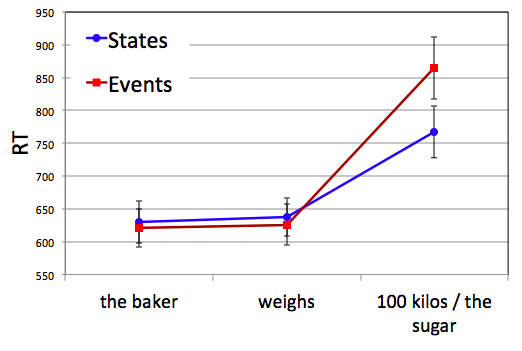 Causality/complexity makes a difference for processing cost
6
Processing correlates of event duration
Starting big:
Tasks
Make-sense judgment 
Estimated duration
7
Processing correlates
(Coll-Florit & Gennari, 2011)
[Speaker Notes: How long does the event last in a scale from 1 to 7?

If there are indeed different in the knowledge associated with durative and punctual events, and these differences have to do with duration]
Processing correlates of event duration
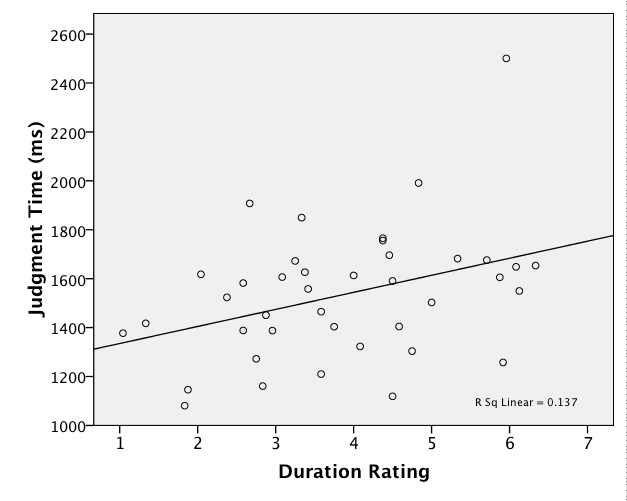 Event duration plays a role in processing
At odds with previous event type effects (events > states)
8
Processing correlates
(Coll-Florit & Gennari, 2011)
Events of different duration (1)
Is the same event processed differently as a function of duration?
Molly felt like doing some work around the house.
	She had three hours to spare before her appointment - Long
	She had an hour to spare before her appointment - Short
 She spent all that time altering her dress.
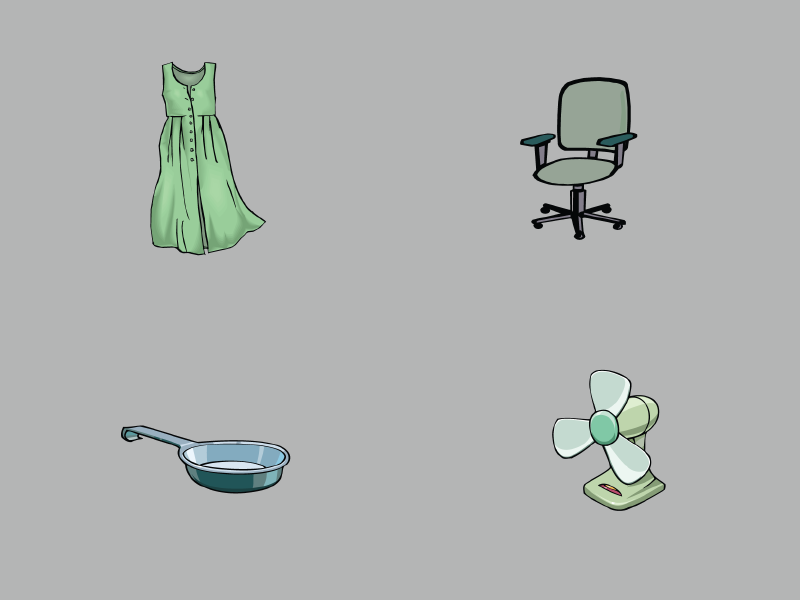 Visual world paradigm
9
Processing correlates
(Joergensen & Gennari, in prep)
[Speaker Notes: Visual world paradigm: people fixate the objects being named in concurrent auditory sentence 
In these paragraphs events do not progress in sequence, unlike narrative. Events refer to same time.]
Events of different duration (1)
While hearing the critical noun (dress), first fixation duration
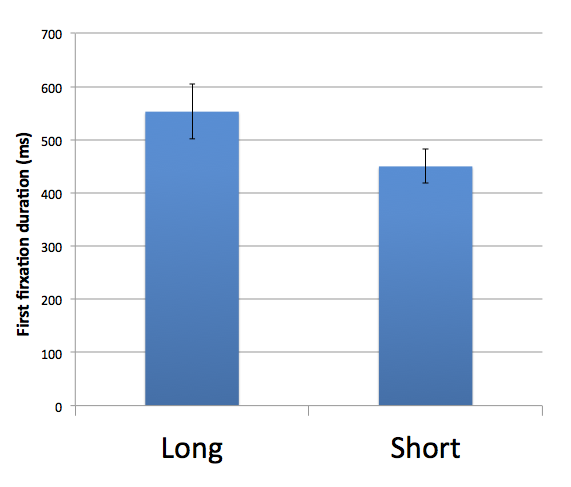 Same verbs show processing correlates as a function of duration
10
Processing correlates
(Joergensen & Gennari, in prep)
Large-scale vents of different duration (2)
Extended previous eye-tracking effect to a different time scale
Tim worked for an engineering company
He was stationed in Russia for a week  – Short
He was stationed in Russia for a month – Long
It took him all that time to refurbish an oil rig
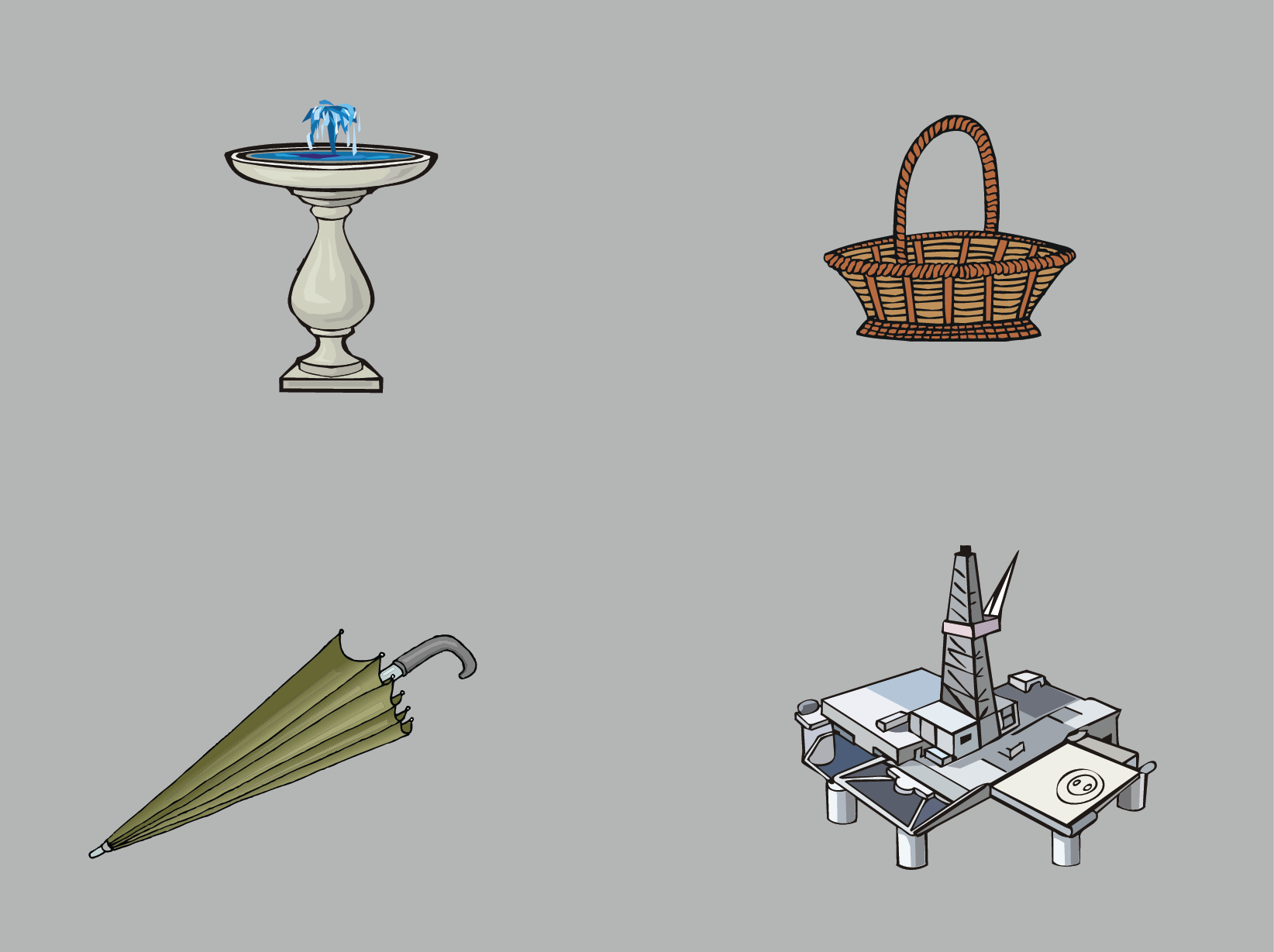 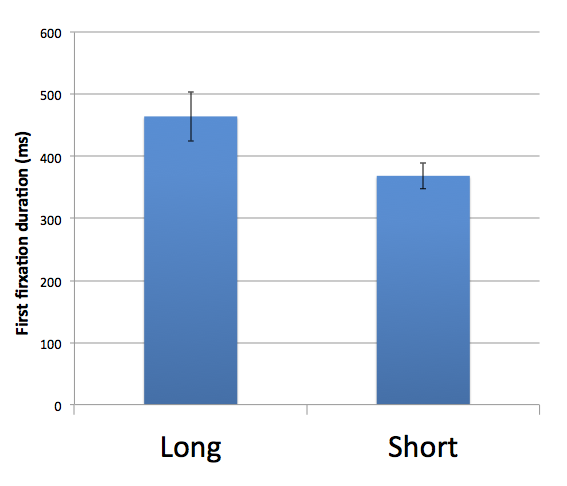 For small and large temporal scale, we find duration effect
11
Processing correlates
[Speaker Notes: In the next experiment, we used large-scale events to see whether the previous results can be replicated and extended to a different time scale.

This experiment was exactly the same as the previous one, except this time participants heard events differing on a large scale duration.

So they would hear something like (read example)]
Event duration and event type
States:
Juan es muy serio – John is very serious  (temporary)
Juan está muy serio – John is very serious (stable)
Esto le da un aspecto de intelectual – “This makes him look smart”
Events
Juan ate a stake  (long)
Juan ate an olive   (short)
Esto le despertó/satisfizo el apetito
  “This whetted/satisfied his appetite”
12
Processing correlates
Event duration and event type
Reading times
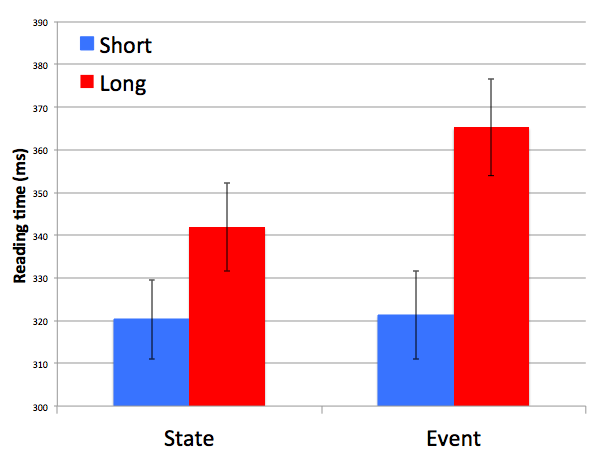 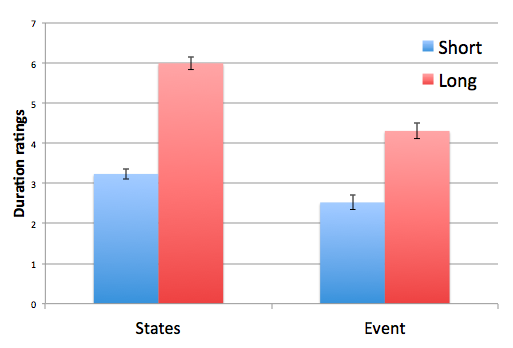 Duration Ratings
13
Processing correlates
Event structure and duration
Duration can separately influence states and events
But it may not influence each event type in the same way
Long events take longer to process than the long states, even if states are permanent

Where do these effects come from?
Knowledge-based view: 
Understanding events depends on retrieving knowledge of other events associated with it, learned dependencies in the world 






The diversity of these dependencies determines reading times 
Processing Mechanism: retrieving more distributed meaning is costly
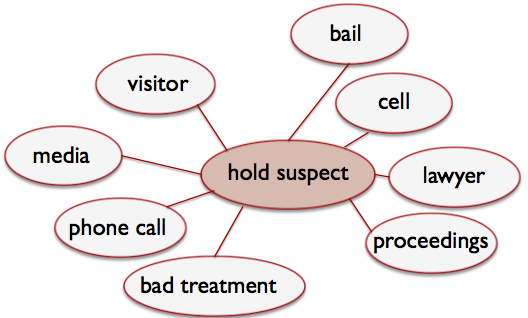 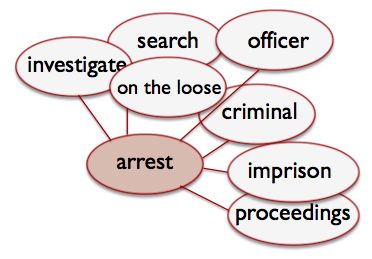 14
Semantic representations
(Coll-Florit & Gennari, 2011)
Eliciting associations for verb phrases
to owe 50 euros = slow to pay, worried, loan, gratitude
to lose 50 euros = money, gambling, mistake, drop
Coding: event, states, entities and properties
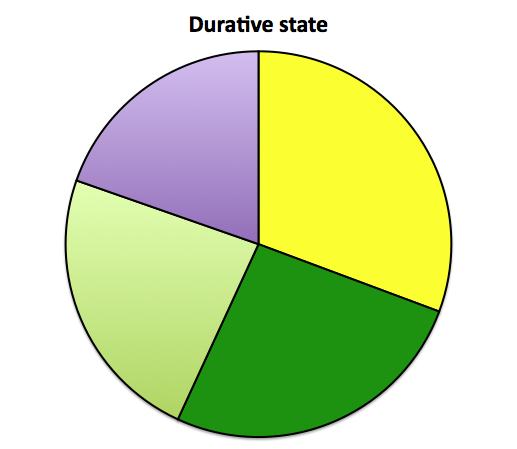 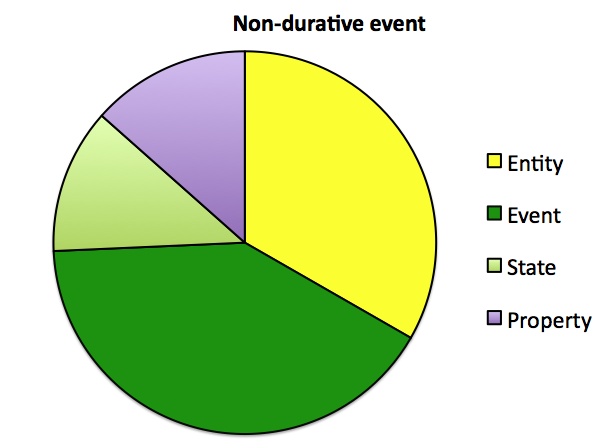 Correlation: more diversity, longer RTs
Diversity of associations plays a role in processing
Semantic representations
15
(Coll-Florit & Gennari, 2011)
Examining associated knowledge in corpus: durative vs. punctual verbs
The situations in which we experience durative/punctual events should be reflected in the contexts of verbs (lose vs. owe)
The company lost money this year.   Jane lost her child.  The team lost the game.

Hypothesis: 
Durative verbs’ contexts = less similar to others, more disperse

Corpus Study – durative vs. punctual verbs 
Measure of semantic similarity across the verbs’ contexts = semantic diversity
16
Semantic representations
(Coll-Florit & Gennari, 2011)
[Speaker Notes: Examples:  The socialist leader lost the elections, The dealer caused the company to lose millions]
Examining corpus distributions
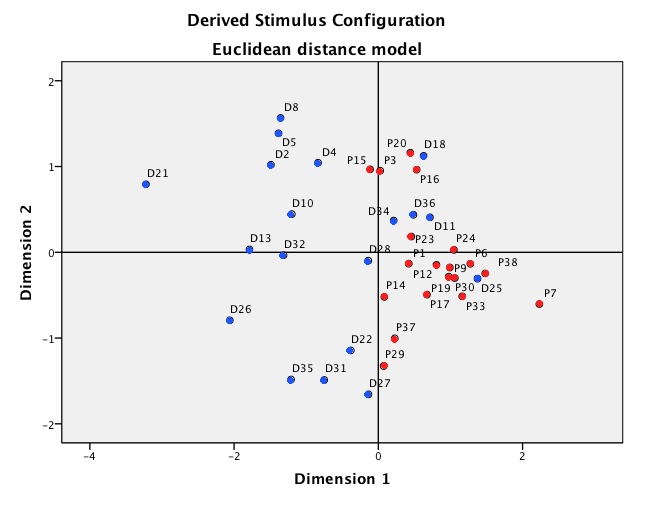 Distance predicts RTs
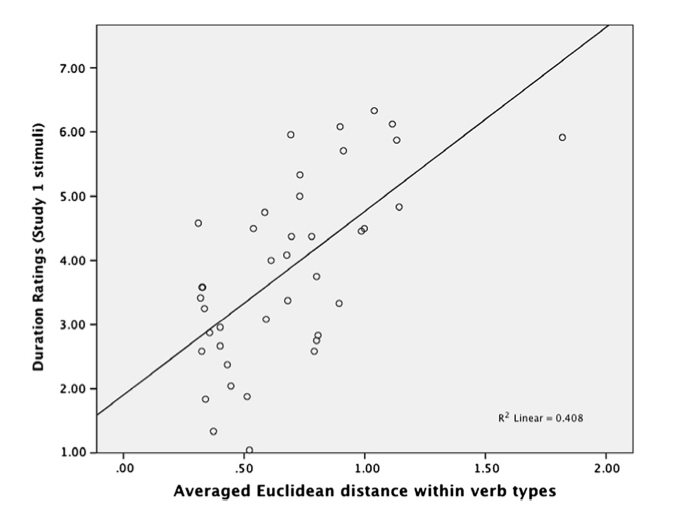 Diversity of associated knowledge plays a role in comprehension
17
Associated knowledge
(Coll-Florit & Gennari, 2011)
[Speaker Notes: Correlations: the higher the duration rating and the more diverse associations,  the more the distance between the verbs’ contexts]
Discussion
Summary: 
Reading cost can be associated with either causal structure or duration
Reading cost of durative vs. non-durative events is explained by differences in associated knowledge

Outstanding question
Event structure might also  be associated knowledge 
States tend to overlap other event or states
Events tend to establish causal relations between them
18
Back to the puzzle
What aspects of the events are retained in memory which make them appear analogical with the real world?
Representing events = retrieving associations from semantic memory
More diverse associations are retrieved for 
long states > punctual events
long events > short states

Associated knowledge in semantic memory might explain why processing cost differ
19
Discussion
[Speaker Notes: Not external clock time]
Thank you
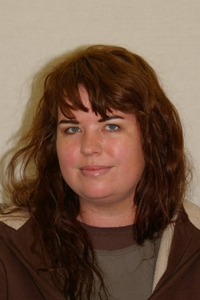 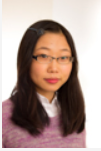 Marta Coll-Florit
Gitte Joergensen
Yaqi Wang
20
Processing correlates of event duration
Moving away from event types: 
perfective vs. imperfective morphology changing interpretation of same verb: durative vs. non-durative
Question:  does duration influence both states and events?
21
(Coll-Florit & Gennari, 2011)
Event duration for short/long causal events (3)
Retrieving words after reading story: distinguishing critical events from others





Reading task with final probe: was the word in the story?  
Early probe:   company						          Late probe:   oil rig
Tim worked for an engineering company
He was stationed in Russia for a week  – Short
He was stationed in Russia for a month – Long
It took him all that time to refurbish an oil rig
He was very happy with the pay.
22
Processing correlates
Event duration for short/long causal events (3)
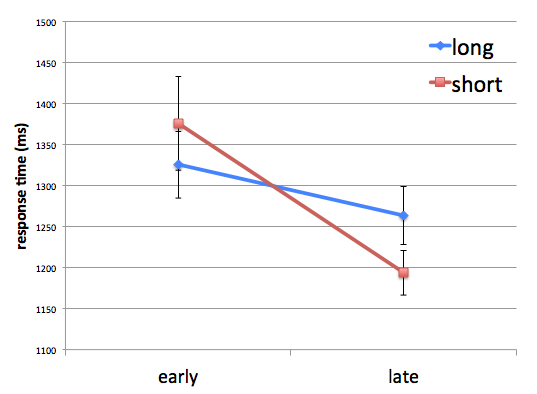 Longer events take longer to retrieve from memory
23
Processing correlates
Eliciting associations for short stories
Hypothesis:  long events should elicit more semantically diverse associations due to internal complexity






Example: Molly sitting naked cutting, measuring, finding the right thread, adjusting sleeves,  she’s skillful, industrious, excited, wants to save money, wants to look good.
Multidimensional scaling: euclidian distance between items
Molly felt like doing some work around the house.
She had three hours/an hour to spare before her appointment 
She spent all that time altering her dress.

What does Molly altering her dress bring to mind?
24
Associated knowledge
Examining associated knowledge for short stories
Difference in semantic distance between long vs. short events for small-scale events but not large-scale events
Diversity of associated knowledge may explain differences in RT for small-scale events
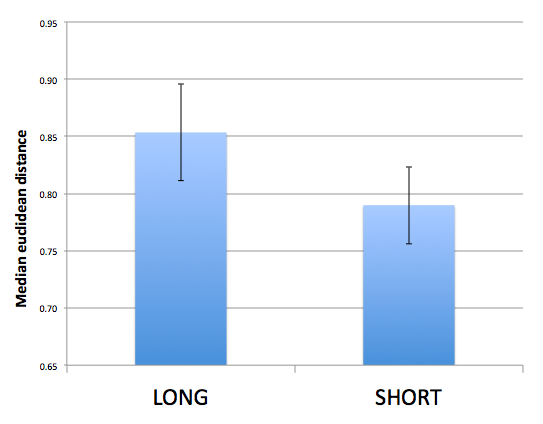 Why are there differences in processing time for large-scale events?
25
Associated knowledge